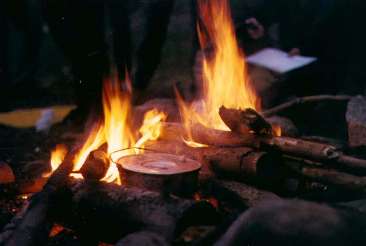 DDS bæredygtighedspolitik- natur, miljø, klima
Henrik Wenzel
- Professor i grøn omstilling ved SDU
- tidl. spejder i Claus Nar Trop og tropsleder i Røde Orm trop, Ravnsholt Division
DDS korpsrådsmøde
Topmøde om bæredygtighed
Hotel Legoland, 17. november 2023
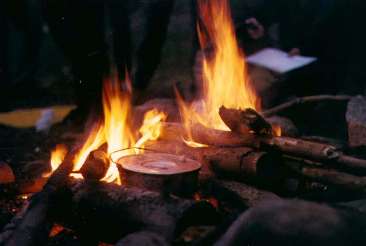 DDS bæredygtighedspolitik- natur, miljø, klima
Hvem er vi? Hvad kendetegner spejdere ift bæredygtighed?

Hvad er spejderens rolle og muligheder? Hvad er stort og småt mht. bæredygtighed i spejderarbejdet? Tre niveauer:

Mentalitet: Mindset, værdier, livsstil, natur- og miljøforståelse

Aktivitet: Spejderliv, aktiviteter, arrangementer

Det materielle: Hytter & lejrpladser, udstyr/grej, uniformer
Oversigt over mit oplæg
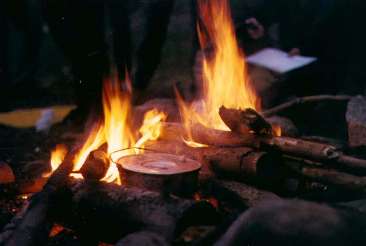 Hvem er vi, hvad er vi?
- fem nedslag i vores særkender
- spejder er ikke noget, vi går til. Det er noget, vi er
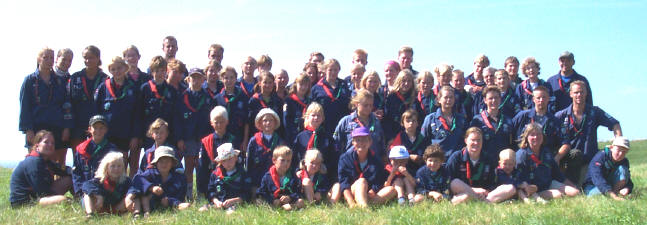 1) identitet – tilhørsforhold – fællesskab – sammenhold
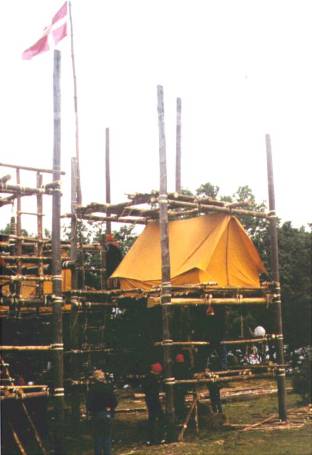 5) Store projekter
- sjove projekter
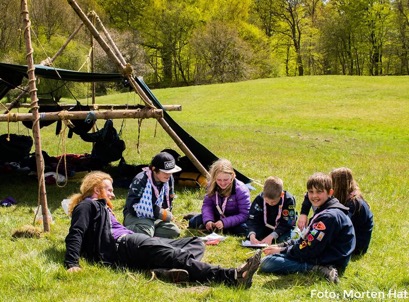 2) Friluftsliv, naturoplevelser
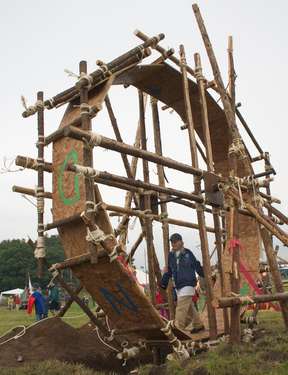 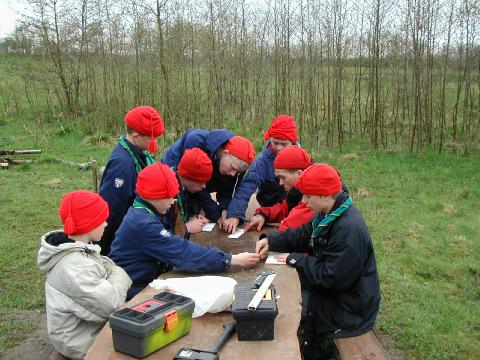 3) Børn leder børn
- vi lærer tidligt at tage ansvar
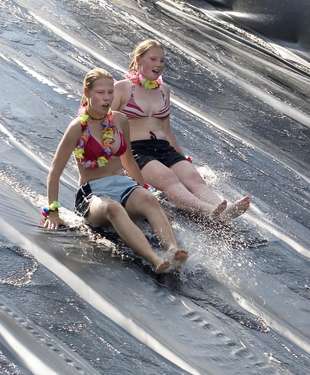 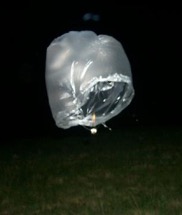 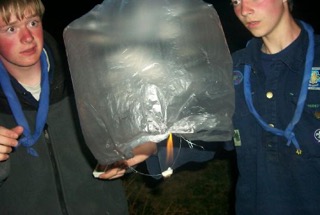 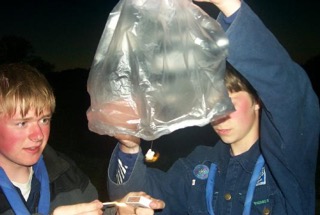 …vi kan godt, vi kan selv, vi kan sammen
4) Learning by doing
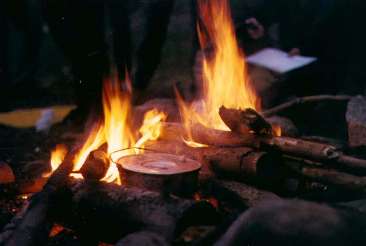 Hvem er vi, hvad er vi?
- fem nedslag i vores særkender
- spejder er ikke noget, vi går til. Det er noget, vi er
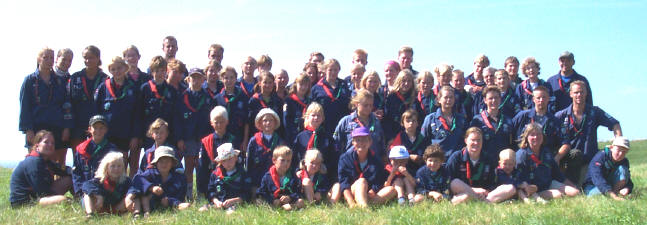 1) identitet – tilhørsforhold – fællesskab – sammenhold – uniform
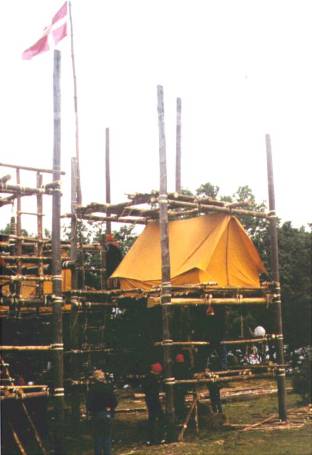 5) Store projekter
- sjove projekter
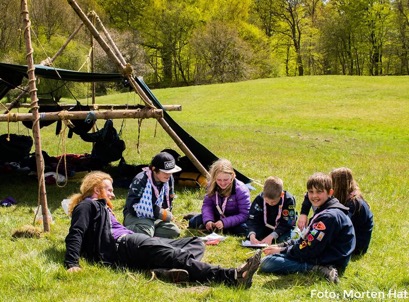 2) Friluftsliv, naturoplevelser
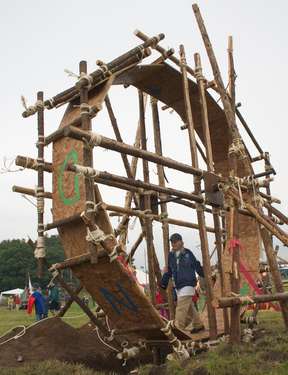 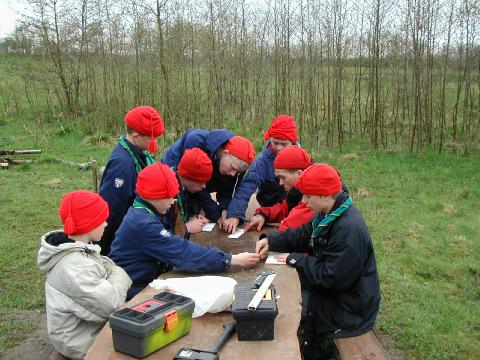 3) Børn leder børn
- vi lærer at tage ansvar og at kunne selv
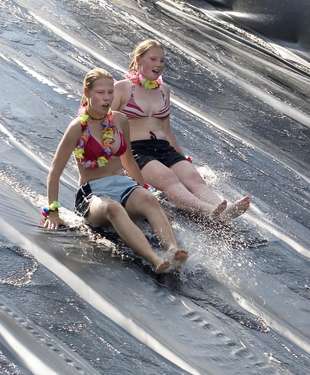 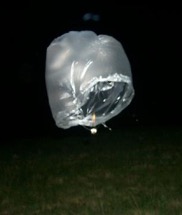 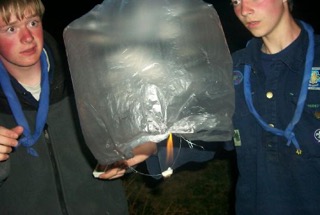 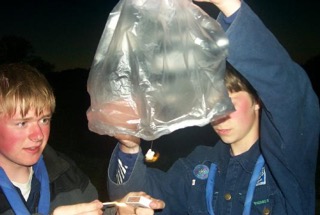 Pointer:
Spejdere tænker i løsninger og handlinger
Også mht klima, natur og andre bæredygtighedsudfordringer
Vi skal ikke det hele – resten af samfundet klarer noget af det
Vi kan fokusere på det, der er vores særkender
=> mindre fokus på, hvad vi ikke må – mere på hvad vi kan, og hvad vi kan vise andre
…vi kan godt, vi kan selv, vi kan sammen
4) Learning by doing
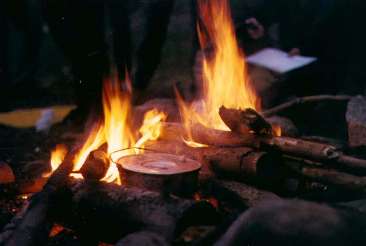 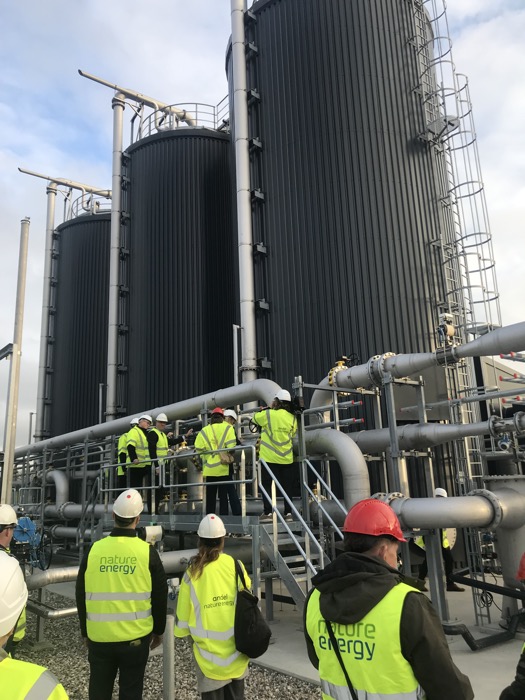 Hvad resten af samfundet fx klarer
For 2 uger siden åbnede vi verdens første fuldskala Power-to-Gas anlæg, der laver CO2 om til metan
- dvs. gør CO2 til en ressource i stedet for kun at være et problem.




Så nu kan vi lave kulbrinter,  inkl. grøn naturgas, brændstof til fly og råvare til plastik, af CO2 via metan.

Teknikken er det samme som det, der sker i en komave.
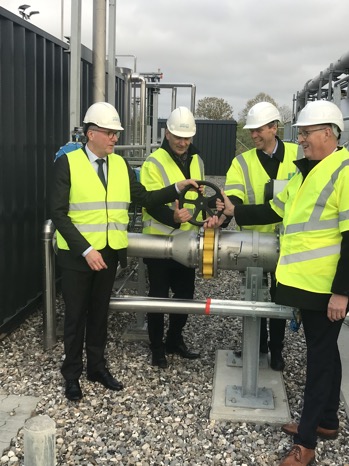 Spejderens rolle og muligheder. Hvad er stort og småt mht bæredygtighed i spejderarbejdet? De tre niveauer
Mentalitet

- mindset, værdier, livsstil, natur- og miljøforståelse
Aktivitet

- spejderliv, aktiviteter, arrangementer
Det materielle

- hytter & lejrpladser, DDS’s arealer, udstyr/grej, uniformer
De tre niveauer- en model til at forklare niveauerne
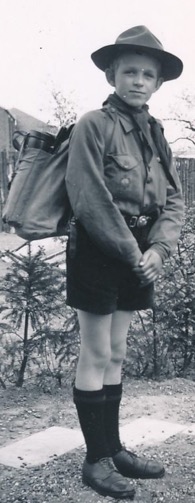 1957
Mentaliteten/mindsettet 
      – repræsenteret ved det, der er lige under hatten
Mentalitet

- mindset, værdier, livsstil, natur- og miljøforståelse
Aktiviteterne/spejderlivet 
      – symboliseret ved rygsækken
Det materielle
      – repræsenteret ved uniformen
Aktivitet

- spejderliv, aktiviteter, arrangementer
Det materielle

- hytter & lejrpladser, DDS’s arealer, udstyr/grej, uniformer
Sven Krarup Nielsen
De tre niveauer- 1) mentaliteten, mindsettet, værdierne, livsstilen, natur- og miljøforståelsen
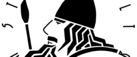 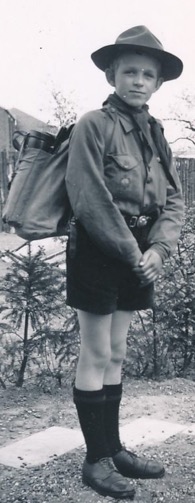 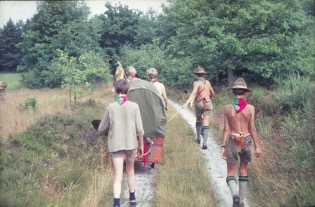 1957
1976 – startede ny trop
1969
https://www.stavnsholtvikinger.dk/roede-orm
Kærretur 1979
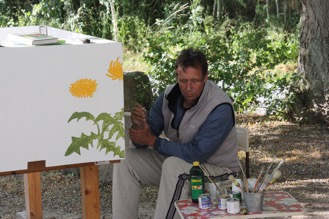 Mentalitet

- mindset, værdier, livsstil, natur- og miljøforståelse
2009
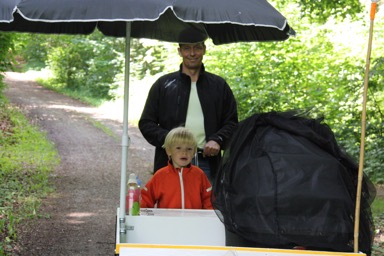 Aktivitet

- spejderliv, aktiviteter, arrangementer
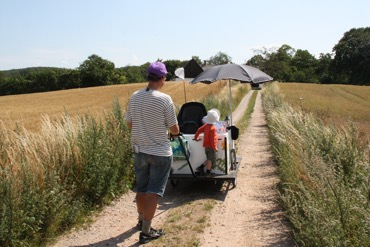 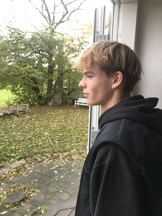 Det materielle

- hytter & lejrpladser, DDS’s arealer, udstyr/grej, uniformer
2009
Sven Krarup Nielsen
Pointer: 1) vores spejderoplevelser, værdier og mindset har vi med os resten af livet
2) Spejderlivet er generelt mere bæredygtigt end vores liv som gennemsnit
3) Vores mindset påvirker resten af verden. Jo flere medlemmer af DDS, jo mere bæredygtigt…
2009
2023
De tre niveauer- 2) aktiviteterne, spejderlivet, arrangementerne
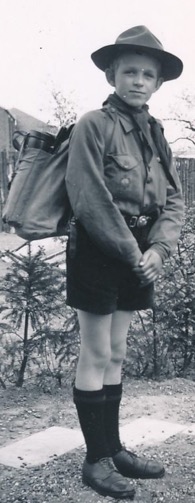 De fire store B’er: Bolig, Bil, Bøf og Beklædning
Mentalitet

- mindset, værdier, livsstil, natur- og miljøforståelse
Aktivitet

- spejderliv, aktiviteter, arrangementer
Det materielle

- hytter & lejrpladser, DDS’s arealer, udstyr/grej, uniformer
De tre niveauer- 2) aktiviteterne, spejderlivet, arrangementerne
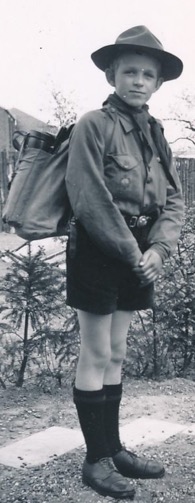 Vores ‘bolig’
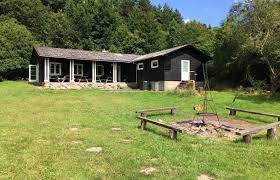 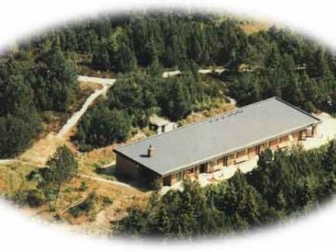 Mentalitet

- mindset, værdier, livsstil, natur- og miljøforståelse
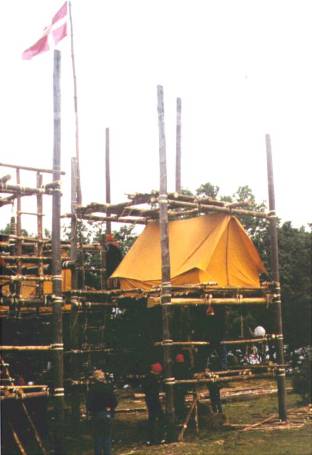 Aktivitet

- spejderliv, aktiviteter, arrangementer
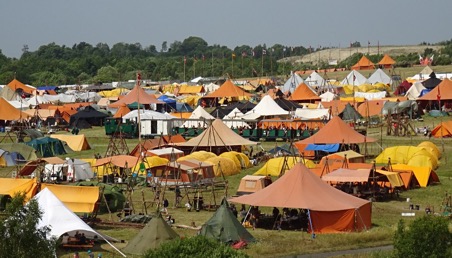 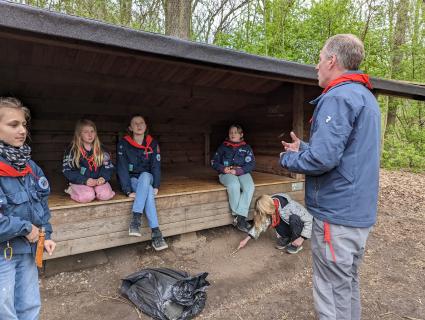 Det materielle

- hytter & lejrpladser, DDS’s arealer, udstyr/grej, uniformer
De tre niveauer- 2) aktiviteterne, spejderlivet, arrangementerne
Vores ‘bil’ (transporten)
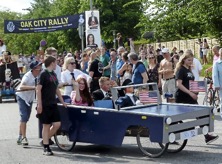 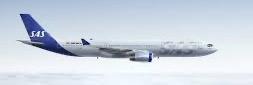 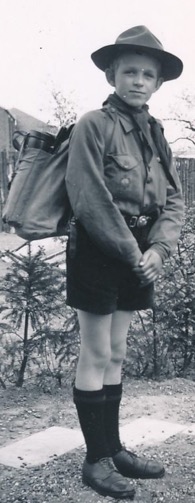 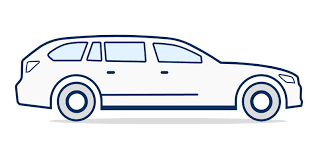 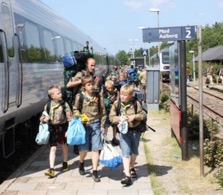 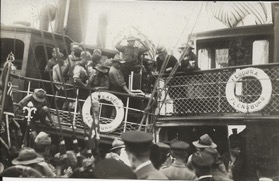 Mentalitet

- mindset, værdier, livsstil, natur- og miljøforståelse
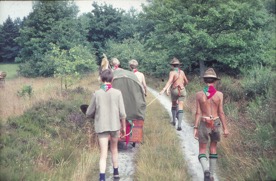 Aktivitet

- spejderliv, aktiviteter, arrangementer
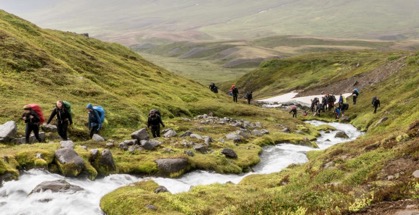 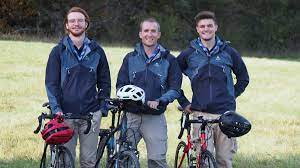 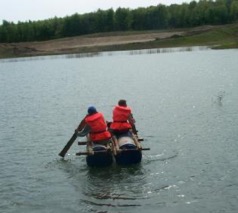 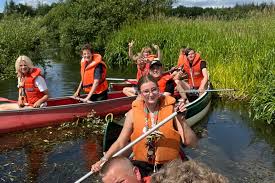 Det materielle

- hytter & lejrpladser, DDS’s arealer, udstyr/grej, uniformer
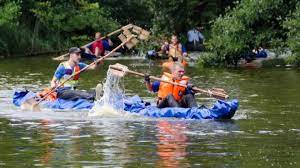 De tre niveauer- 2) aktiviteterne, spejderlivet, arrangementerne
Vores ‘bøf’ (maden)
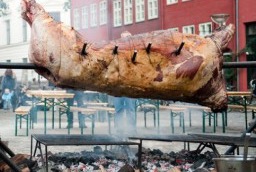 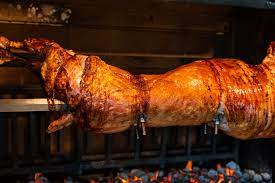 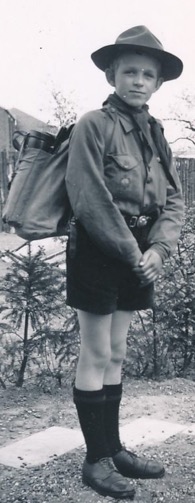 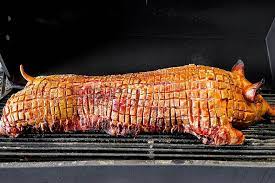 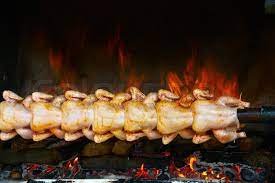 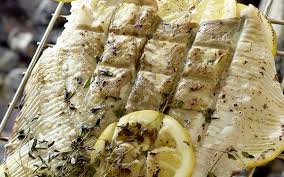 Mentalitet

- mindset, værdier, livsstil, natur- og miljøforståelse
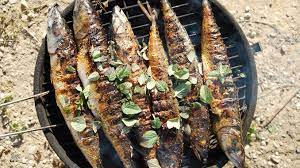 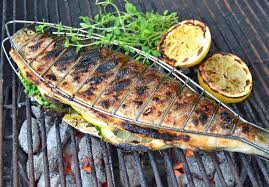 Aktivitet

- spejderliv, aktiviteter, arrangementer
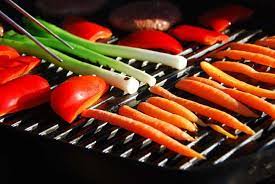 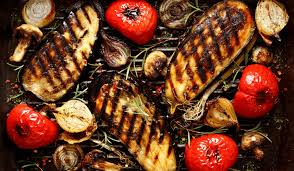 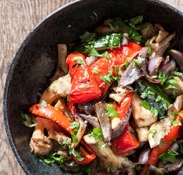 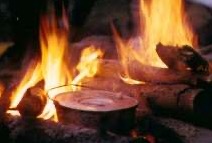 Det materielle

- hytter & lejrpladser, DDS’s arealer, udstyr/grej, uniformer
…og måden vi laver maden på
De tre niveauer- 2) aktiviteterne, spejderlivet, arrangementerne
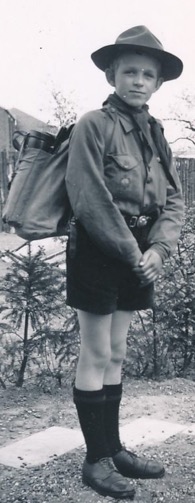 Mentalitet

- mindset, værdier, livsstil, natur- og miljøforståelse
(Egne beregninger)
Aktivitet

- spejderliv, aktiviteter, arrangementer
Det materielle

- hytter & lejrpladser, DDS’s arealer, udstyr/grej, uniformer
https://denstoreklimadatabase.dk/
(Klimarådet, 2018 + egne beregninger)
De tre niveauer- 3) det materielle
Vores beklædning
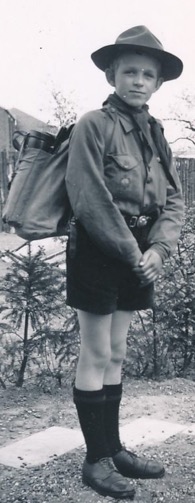 Tre afgørende veje til bæredygtig beklædning:

Holdbarhed, levetid
herunder genbrug
Lavet af genanvendt materiale
mange nye virksomheder på vej pga. offentlig fokus på genanvendelse af tekstil
Uniformer lavet af genanvendt tekstil?
Kan snart laves af CO2
Plastproduktion på CO2 og brint på vej allerede i 2024 på anlæg nær Åbenrå
Planer for Vordingborg (2026), Ålborg (2027) og Odense & Nyborg (før 2030)
Fleece-trøjer og andet lavet af CO2?
Samarbejde med Spejdersport?
Mentalitet

- mindset, værdier, livsstil, natur- og miljøforståelse
Aktivitet

- spejderliv, aktiviteter, arrangementer
Det materielle

- hytter & lejrpladser, DDS’s arealer, udstyr/grej, uniformer
De tre niveauer- 3) det materielle
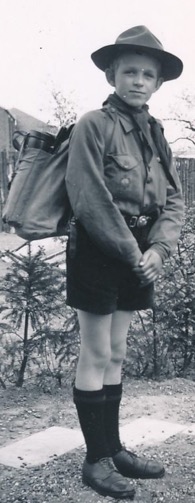 Vores lejrpladser & arealer
Bæredygtigheds-aspekter for arealer er især biodiversitet og klima

Arealpleje, herunder høslæt, betyder meget for biodiversiteten

Plantning af træer/skov betyder meget for kulstofbinding og dermed klima

Fun fact: Skov plantet på bar mark optager efter få år 10 tons CO2/ha/år. Ved en fremtidig CO2-afgift på 1000 kr./ton vil dækningsbidraget være ca. 10.000 kr./ha/år. Byg giver ca. 6.000 kr./ha/år…
Mentalitet

- mindset, værdier, livsstil, natur- og miljøforståelse
Aktivitet

- spejderliv, aktiviteter, arrangementer
Det materielle

- hytter & lejrpladser, DDS’s arealer, udstyr/grej, uniformer
De tre niveauer - opsamling- hvad kendetegner den bæredygtige spejder i fremtiden?
Livslang påvirkning af bæredygtige værdier og mindset
Bæredygtigt foregangs-eksempel og inspiration for andre
Vi er stolte af vores spejderliv og viser andre vejen
DDS’s bæredygtighedsstrategi er vinklet mod løsninger og handlinger 
     - det vi kan og vil gøre rigtigt, mindre mod det, vi ikke må
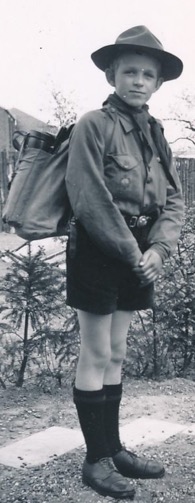 Vi bor fortsat i telt, bivuak og shelter. Vores huse/hytter er opvarmet med varmepumpe eller fjernvarme
Vi vandrer, cykler og sejler og tager offentlig transport. Vi flyver kun på grønt brændstof og kører i el-bil
Vi spiser mere vegetabilsk. Når vi spiser kød, er det især kylling. Vi har lært at spise naturen – se ‘Spejderskoven’
Vi laver fortsat mad over bål, evt. med bålrør.  Vores brænde er tilvejebragt på en bæredygtig måde – se ‘Spejderskoven’
Mentalitet

- mindset, værdier, livsstil, natur- og miljøforståelse
Aktivitet

- spejderliv, aktiviteter, arrangementer
Vores grej er langtidsholdbart og om muligt lavet af genbrugsmaterialer
Vores uniformer og anden beklædning/tekstil er lavet af genanvendt tekstil eller af CO2
Vi fremmer biodiversiteten på vores naturarealer
Vi planter træer på vores arealer for at opfange CO2 samt for at producere bæredygtigt brænde
Det materielle

- hytter & lejrpladser, DDS’s arealer, udstyr/grej, uniformer
Vi integrerer alle tre niveauer i vores fælles naturområde: ‘Spejderskoven’
Spejderskoven- eller eventyrskoven, aktivitetsskoven, klimaskoven, biodiversitetsskoven, madskoven…
Skovhave integreret i hver gruppe træer
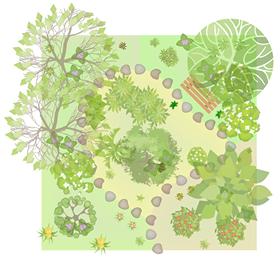 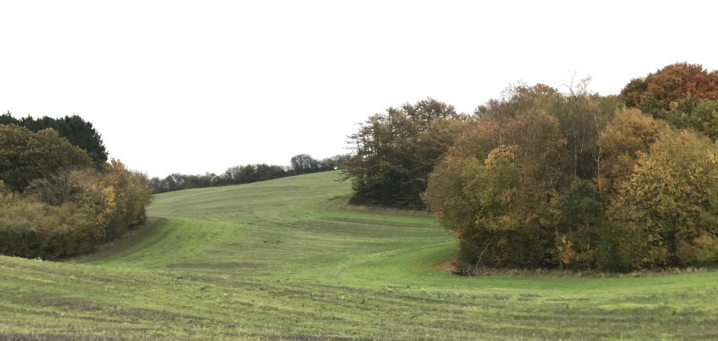 Claus Nar gruppe
Skjoldmøerne gruppe
Peter Lassen gruppe
Stavnsholt Vikinger gruppe
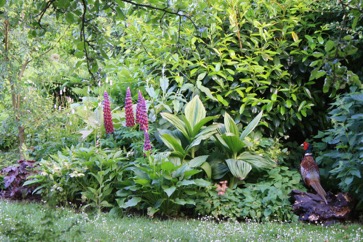 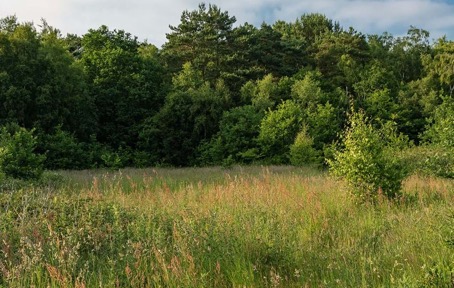 Mosaikskov med blandet eng og skov i grupper
Lejrpladser og bålpladser integreret
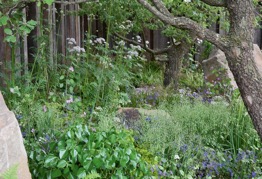 Skovhave design med spiselige, flerårige træer, buske og urter
Ægte kastanje, valnød, hassel, hyld, frugttræer, frugtbuske, rabarber, asparges, skovjordbær, rucola, sødskærm, takkeklap, og mange andre spiselige stauder og urter. Shiitake svampe dyrket i egestammer
Artsrig eng med værtsplanter for sommerfugle og andre insekter
Idégrundlag
Plant træer og opsaml CO2 svarende til mere end det dobbelte af alle spejderes brændeforbrug. Evt. svarende til al CO2 udledning fra alle spejderes aktiviteter (?). Udtynding => brænde
Et træ pr. medlem af DDS nu – og et nyt træ for hvert nyt medlem fremover. Hver spejder sit træ. Hver gruppe sin træplantning
Design skoven som varieret mosaikskov med trægrupper som lunde og åben eng/småbevoksning. Hver gruppe sin lund/bevoksning
Design/integrer lejrpladser og bålpladser, aktivitetsmuligheder mm. Skab en eventyrskov & aktivitetsskov optimal til spejderliv
Integrer en ‘madskov’ pr. gruppe – bestående af flerårige afgrøder, evt. inspireret af principper fra permakultur/skovhaver. Eksempler: spisekastanje, valnød, hasselnød, hyld, diverse frugttræer, bærbuske, minikiwi, skovjordbær, rabarber, asparges, sødskærm, takkeklap, og andre flerårige, spiselige stauder/planter. Også værtsplanter for sommerfugle, bier og andre insekter
Lær spejderne, at vi kan spise naturen, samtidig med meget høj biodiversitet
Spejderskoven- fremgangsmåde…
Find egnet landbrugsjord/areal(er) – lavbundsjord, andet? 
Evt. beliggende op til allerede eksisterende DDS areal
Evt. i samarbejde med Danmarks Naturfredningsforening og andre interessenter og ekspertise
Kan være 1-3 store arealer (Jylland, Fyn, Sjælland) og/eller et areal pr. gruppe/division

Udvikl et projekt og søg finansiering
Køb arealet/erne
Etabler ‘spejderskoven’ på det/de aktuelle areal(er)
Brug, drift og vedligehold af ‘Spejderskoven’
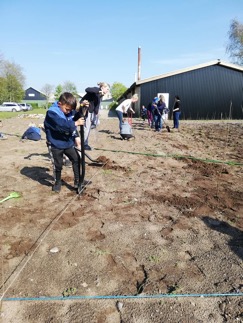 Klosterspejderne ved Tønder planter skov
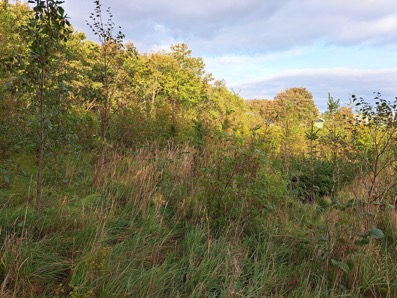 Projektparter
DDS, DN, andre NGO’er, evt. de øvrige spejderkorps?
Biodiversitets ekspertise, skovekspertise, evt. ved universiteter
Gartner ekspertise
Ekspertise i skovhaver og skovlandbrug og i permakultur
Fødevareekspertise – evt. Fødevarestyrelsen?
Planteskoler, fx Økologiens Have, Planteskolen Myrrhis, Skovhave.dk, …
Landskabsarkitektur ekspertise
Finansieringsmuligheder
Klimaskovfonden, Den Danske Naturfond, Hedeselskabet, med flere…
Tak for opmærksomheden